Duyum ve algı ile ilgili yaklaşımlar, algı özellikleri, algıyı etkileyen faktörler
Prof. Dr. Müdriye YILDIZ BIÇAKÇI
Duyum ve algı ile ilgili yaklaşımlar
İnsanlar dış dünyadan veya kendi bedeninden algıladığı uyaranlara karşı cevaplarını değişik yollarla ortaya koymaktadır. Bu süreçte ise olayın başlangıcı yani uyarının ortaya çıkışı ve olayın nasıl algılandığı oldukça önemlidir. Uyaranlar duyular için özelleşmiş duyu organları ve bu organlarda bulunan reseptörler aracılığıyla alınmaktadır. Reseptörler duyu organlarının yapısında bulunan uyaranları alıp beyne ileten özelleşmiş hücre, hücre grubu ve sinir yapılarıdır. Reseptör aracılığıyla alınan uyaran beyinde bulunan serebral kortekse iletilerek beyindeki işlem merkezinde anlamlandırılması yoluyla duyular meydana gelmektedir.
Sağlıklı bir duyu gelişimi için merkezi ve çevresel sinir sisteminin uyum içinde çalışması gerekmektedir (Öber ve İzzetoğlu, 2010). Bireyin çevreye uyum sağlayabilmesi ve yaşamını sürdürebilmesi için duyular büyük önem taşımaktadır. Duyular tehlikelerden korunma, yaşamı devam ettirebilme, sağlıklı sosyal ilişkiler yaşama, iş hayatında başarılı olabilme gibi faktörler açısından da oldukça önemlidir (Kranowitz, 2006; Miller ve Lane, 2000). Duyumlar algı şeklinde iyi organize edildiği ya da bütünleştirildiği zaman beyin bunları davranış ve öğrenmelerde kullanmaktadır.
Bebek; doğduğu andan itibaren çevresini tanıma, keşfetme duygusu içinde hareket eder. Çevresinde gördüğü, dokunduğu hissettiği, tattığı, işittiği her şeyi algılar. Bebek, önceleri tanıdık kişi ya da eşyayı gözü ile takip eder; sese tepki verir. Annesini tanır, dikkatle izler. Annesi yanından ayrılınca ağlar. Sonraları objeyi eli ile tutar, duyu organları ile tanır, algılar ve tanımlar. 
	Bir nesneye ulaşma ve onu manipule etme becerisi bebeklerin dikkatlerini yetişkinlerinki ile benzer olacak şekilde artırmaktadır. Bebekler diğerlerinin neler yapabildiğini gördükçe, diğer insanların davranışlarını anlamaya ve farklı nesnelerle yapabileceklerini algılamaya ve yavaş yavaş nesne ile ilgili kendi davranışlarını şekillendirmeye başlarlar.
Örneğin elinize ısırgan otu değdi ve kaşıdınız. Bu sırada vücudunuzda yapılan iş ve işlemler şu şekilde gerçekleşir: 
Isırgan otu elinize değdi. 
Elinizden kolunuz boyunca devam edip beyne ulaşan sinir ağları tahriş ve kaşıntı bilgisini beyne iletti. 
Beyin kaşınma duyumunun vücudu rahatsız ettiğini fark etti. 
Beyindeki yorumlama sonucu kaşınan eli diğer elin kaşıması gerektiği kararı verildi. 
Beyinden diğer ele “Kaşı!” emri iletildi. 
Diğer el kaşımak için harekete geçti, kaşıma işlemini gerçekleştirdi (Çetin, 2010).
Örnek doğrultusunda vücutta gerçekleşen iş ve işlemler aşağıda verilmiştir: 
Duyu organları uyarıyı algılar. 	
Çevresel sinir sistemiyle merkeze nakledilir. 	
Merkezi sinir sisteminde yorumlanıp cevap bilgisi üretilir. 	
Çevresel sinir sistemine ve oradan hedef organa cevap iletilir. 	
Hedef organ verilen emri uygular.
Algı özellikleri
Duyuların algılanması, beyne yerleştirilmesi, kullanılması, yorumlanması, akıl yürütülmesi için beyinde birtakım biyokimyasal işlevlerin oluşması gerekir. Bu biyokimyasal olaylar elektrik akımının yardımıyla oluşur. Normal akıl yürütme, beyne alınan bilgilerin olgunlaşması ile gerçekleşir.
Sinir sisteminden vücudun çeşitli dokularındaki hücrelere uyarı gönderilir. Gelen uyarılar algılayıcı hücreler tarafından algılanır. Organlardaki cevap verici dokular, uyarılara tepki verir.
Duyu organları aracılığı ile alınan uyaranlar (duyusal girdi) merkezi sinir sistemine ulaşır, duyu işleme merkezi tarafından işlenerek anlamlandırılır. Bunu, uyarana uygun tepki verme davranışı takip eder. Bu şekilde beynin işlevleri aracılığı ile algılama süreci meydana gelir (Miller ve Lane, 2000; Casler, 2002; Kranowitz, 2006; Topses, 2006). Algılama, duyumsal bir bilgilenme olarak, duyu organları arayıcılığıyla (duyma, tatma, görme, koklama, dokunma duyuları ve hissetme duygusu) dış dünyadan bilgi edinilmesidir (İnceoğlu, 2000).
Algıyı etkileyen faktörler
Bebeğin çevresini incelemesi, anlaması, yorumlaması bebeğin bilişsel gelişim özelliklerinin bir göstergesi olarak ifade edilebilir. Bilişsel gelişimin başlamasına ve gelişmesine ilk algı ve hareket yetenekleri yardımcı olmakla birlikte duyusal yeterliliklerin önemi oldukça büyüktür. İşitme, tatma, görme, dokunma ve koku aracılığıyla bebek çevresiyle daha fazla yakınlaşır ve keşfetme çabalarıyla birlikte çevresini anlamaya çalışır. 
	Örneğin, bebek biberonu tanıdığında ona bakar ve uzanır. Bu durum bebeğin çevresini duyuları ve motor aktiviteleri ile algıladığını gösterir. Birinci yılın sonlarına doğru işitsel algı, bebeğin çevresel algısında, özellikle sosyal çevre algısında önemli bir rol oynar.
Duyular Arası Algı
Çevre zengin ve sürekli uyarıcılar sunmaktadır. Sürekli akıp giden ışığa, sese, dokunuşa, kokuya, tada anlam yüklemek ve onları iç içe işlemiş bütünler olarak algılamak gerekmektedir. Bebekler, farklı duyusal sistemlerden gelen girdileri bir bütün olarak algılayabilmekte, yani biyolojik olarak birden fazla duyuya odaklanabilmektedirler.
Birçok deneyim birden fazla duyunun kullanımını gerektirir. Yemek yapma, çok duyulu deneyimlere örnektir. Yemek pişirme, mısır patlatma, mısır tanelerine bakma dokunma, kokusunu alma ve yemek yeme ise çok duyulu deneyimlere verilen önemli örnekler arasında yer alır.
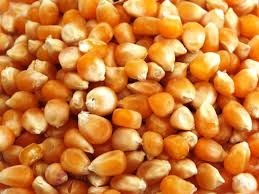 Hindistan cevizi oldukça ayırt edici renk, biçim, koku ve tattadır. Çocuklar hindistan cevizinin dışını gözlemleyebilir, rengini, boyutunu tartışabilir. Aynı süreç yemek pişirirken de yapılabilir.
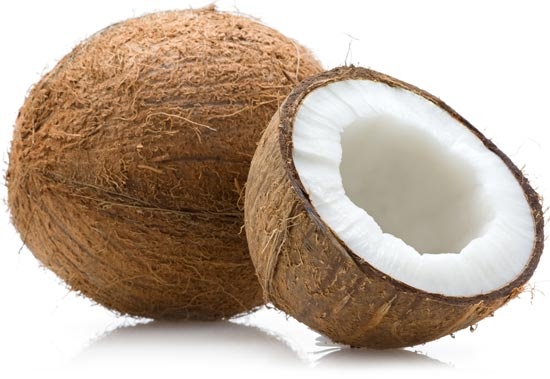 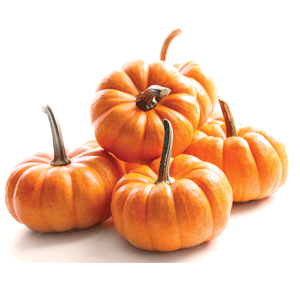 Çocukların duyularını kullanmaları için dış mekânlar iyi bir fırsattır. Örneğin yaz mevsimi sonunda doğada yapılan geziler çocukların dikkatini hışırdayan rüzgârın sesine, toprağın kokusuna çekebilir. 
	Çocuklarla balkabağını oyma ve temizleme etkinlikleri de bir çok duyuyu destekleyen etkinlik olarak görülür. Balkabağını oyma ve temizleme işleminden sonra balkabağının çekirdekleri kavrulabilir, ekmek, puding ve kek gibi yiyeceklerin içine katılarak çekirdeklerin tadına bakılabilir
Çocukların (0-36 aylık) duyularını uyarabilecek zenginleştirilmiş deneyimler, duyu gelişimlerinin desteklenmesi açısından büyük önem taşımaktadır. Oyun sırasında, banyoda, uykuda, beslenmede, gezide, bebek ve çocuğun var olduğu her tür ortam ve çalışmada duyu temelli eğitim ve destek deneyimleri sağlanabilir. 	Bu deneyimler  birden fazla duyuyu da destekleyebilir.
Kaynaklar
Aral, N. “Beyin ve Beyin Gelişimi,”Bebeklik ve İlk Çocukluk Döneminde (0-36 ay) Gelişim Duyuların Gelişimi ve Desteklenmesi, ed. M. Yıldız Bıçakçı, 5-21, Eğiten Kitap, Ankara, 2015.
Çetin Sultanoğlu, S. ve Aral, N. (2015). “Duyuların Gelişimi”, Bebeklik ve İlk Çocukluk Döneminde (0-36 ay) Gelişim Duyuların Gelişimi ve Desteklenmesi, ed. M. Yıldız Bıçakçı, 205-225, Eğiten Kitap, Ankara.